Breaking the Cycle!: How Maladaptive Behaviors Emerge and How to Break the Cycle
Dr. Denice Rios, Ph.D., BCBA-D (she/her/ella)
Portions of this powerpoint are used with permission, from Davidson, D. & Senese, J. (2013, June). Using Positive Behavior Support to Address Challenging Behaviors in the Home. Invited Presentation at the Institute for Human Development’s Evidence-based Practice in Disability Disciplines Conference, Flagstaff, AZ.
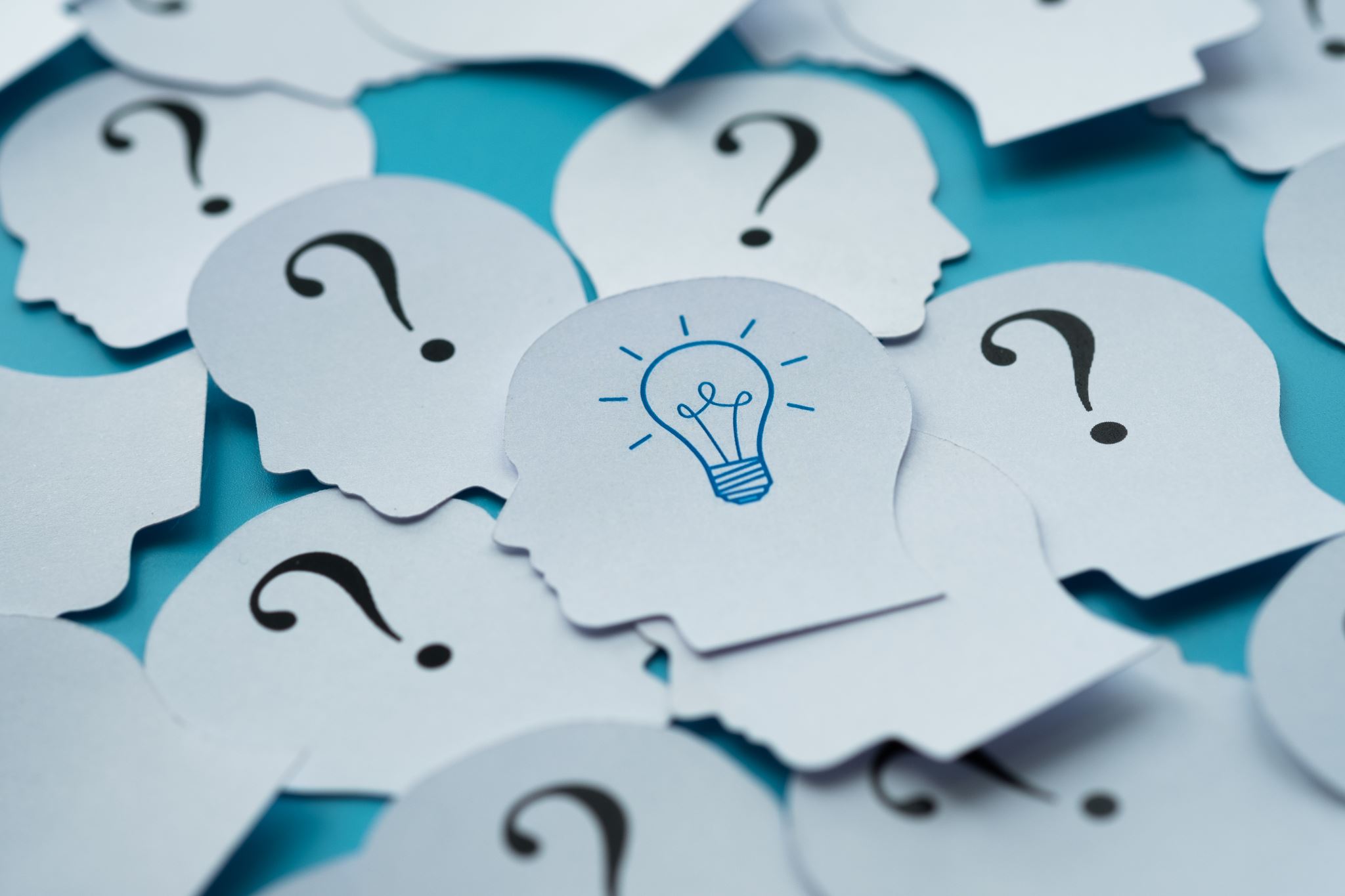 Objectives
You will learn about effective ways to teach replacement behaviors.
You will learn about the coercion cycle.
You will learn how motivating operations affect behavior.
A COMMON EXAMPLE OF CHALLENGING BEHAVIOR
Gets extended video time
Prompted to end video time
Bite, pinch, kick
THE PROBLEM
4
ANOTHER EXAMPLE OF CHALLENGING BEHAVIOR
Teacher approaches to help
Prompted to work by herself
Cry and throw book
THE PROBLEM
5
AND ANOTHER EXAMPLE
Shower cut short
Help taking a shower
Scream, bite hand
THE PROBLEM
6
AND STILL ANOTHER
Peer backs down
Insulted by peer
Threaten to kill him
THE PROBLEM
7
CAN YOU THINK OF YOUR OWN EXAMPLE?
THE PROBLEM
8
WE WILL USE ONE EXAMPLE TO WALK YOU THROUGH
A MODEL OF POSITIVE BEHAVIOR SUPPORT
“Fine! I’ll do it myself”
“Put your things away”
Kick & Hit
THE PROBLEM
9
Behavior
(what child does)
Antecedent
(what you do)
Consequence
(what you do)
Challenging Behavior Trajectory
“Fine! I’ll do it myself”
“Put your things away”
Kick & Hit
THE PROBLEM
(has a pattern)
10
Behavior
(what child does)
Antecedent
(what you do)
Consequence
(what you do)
IN ORDER TO CHANGE THIS TRAJECTORY YOU NEED TO HAVE A CLEAR AND MANAGEABLE GOAL SO YOU CAN ENSURE SUCCESS AND FINISH WITH REWARD
Challenging Behavior Trajectory
“Fine! I’ll do it myself”
“Put your things away”
Kick & Hit
11
Behavior
(what child does)
Consequence
Antecedent
(what you do)
Consequence
(what you do)
Puts things Away
Main Goal
Reward
Challenging Behavior Trajectory
“Fine! I’ll do it myself”
“Put your things away”
Kick & Hit
THE SOLUTION
(also has a pattern)
12
Behavior
(what child does)
Consequence
Antecedent
(what you do)
Consequence
(what you do)
Puts things Away
Main Goal
Reward
Challenging Behavior Trajectory
“Fine! I’ll do it myself”
“Put your things away”
Kick & Hit
THE SOLUTION
So why is this so hard?
13
Behavior
(what child does)
Antecedent
(what you do)
Consequence
(what you do)
Challenging Behavior Trajectory
“Fine! I’ll do it myself”
“Put your things away”
Kick & Hit
BECAUSE IT IS RARELY THIS SIMPLE. CHALLENGING BEHAVIORS ARE OFTEN A SERIES OF MANY PRECURSOR BEHAVIORS
14
Behavior
(what child does)
Antecedent
(what you do)
Consequence
(what you do)
Challenging Behavior Trajectory
“Put your things away”
No Response
FIRST TRY
15
Behavior
(what child does)
Antecedent
(what you do)
Consequence
(what you do)
Challenging Behavior Trajectory
“Put your things away”
Whine
SECOND TRY
16
Behavior
(what child does)
Antecedent
(what you do)
Consequence
(what you do)
Challenging Behavior Trajectory
“Put your things away”
Cry
THIRD TRY
17
Behavior
(what child does)
Antecedent
(what you do)
Consequence
(what you do)
Challenging Behavior Trajectory
“Fine! I’ll do it myself”
“Put your things away”
Kick & Hit
FOURTH TRY
18
Behavior
(what child does)
Consequence
Antecedent
(what you do)
Consequence
(what you do)
Puts things Away
Main Goal
Reward
Challenging Behavior Trajectory
“Fine! I’ll do it myself”
“Put your things away”
Kick & Hit
TO ACHIEVE THIS GOAL YOU MAY HAVE TO CHANGE HOW YOU TEACH
19
Behavior
(what child does)
Consequence
Antecedent
(what you do)
Consequence
(what you do)
Puts things Away
Main Goal
Reward
Challenging Behavior Trajectory
“Fine! I’ll do it myself”
“Put your things away”
No Response
FIRST TRY
20
Behavior
(what child does)
Consequence
Antecedent
(what you do)
Consequence
(what you do)
Puts things Away
Main Goal
Reward
Point to items to put away
Challenging Behavior Trajectory
“Fine! I’ll do it myself”
Whine
SECOND TRY
21
Behavior
(what child does)
Consequence
Antecedent
(what you do)
Consequence
(what you do)
Puts things Away
Main Goal
Reward
Model it for the child
Challenging Behavior Trajectory
“Fine! I’ll do it myself”
Cry
THIRD TRY
22
Behavior
(what child does)
Consequence
Antecedent
(what you do)
Consequence
(what you do)
Puts things Away
Main Goal
Reward
Hand items to the child
Challenging Behavior Trajectory
“Fine! I’ll do it myself”
Cry
FOURTH TRY… YIPPEE!!!!
23
Behavior
(what child does)
Consequence
Antecedent
(what you do)
Consequence
(what you do)
Puts things Away
Main Goal
Reward
Challenging Behavior Trajectory
“Fine! I’ll do it myself”
“Put your things away”
Kick & Hit
But there are times when my prompts are unsuccessful
And teaching the child to follow my instructions does not teach him HOW to get his own needs met
24
[Speaker Notes: Talk about least to most prompting and that you could have done a more restrictive prompt earlier in the sequence.]
COERCION CYCLE
Parent refuses
 to buy Candy
  
  Bad News
   For Child
25
[Speaker Notes: So why do these behaviors occur at all?  Well, we need to look at our own behavior patterns to see how our behavior is controlled by the environment as well.

What could we do differently? (Parent teaches child earlier that tantrums = going to car without candy, but helping to take items out of the cart = candy)]
COERCION CYCLE
Parent refuses             Child
 to buy Candy           Tantrums
  
  Bad News
   For Child
			              		Bad News
			              		For Parent
26
[Speaker Notes: What could we do differently? (Parent teaches child earlier that tantrums = going to car without candy, but helping to take items out of the cart = candy)]
COERCION CYCLE
Parent refuses             Child                  Parent
 to buy Candy           Tantrums            gives in
  
  Bad News				 			Good News
   For Child				   			For Child
			              		Bad News
			              		For Parent
R+
27
[Speaker Notes: What could we do differently? (Parent teaches child earlier that tantrums = going to car without candy, but helping to take items out of the cart = candy)]
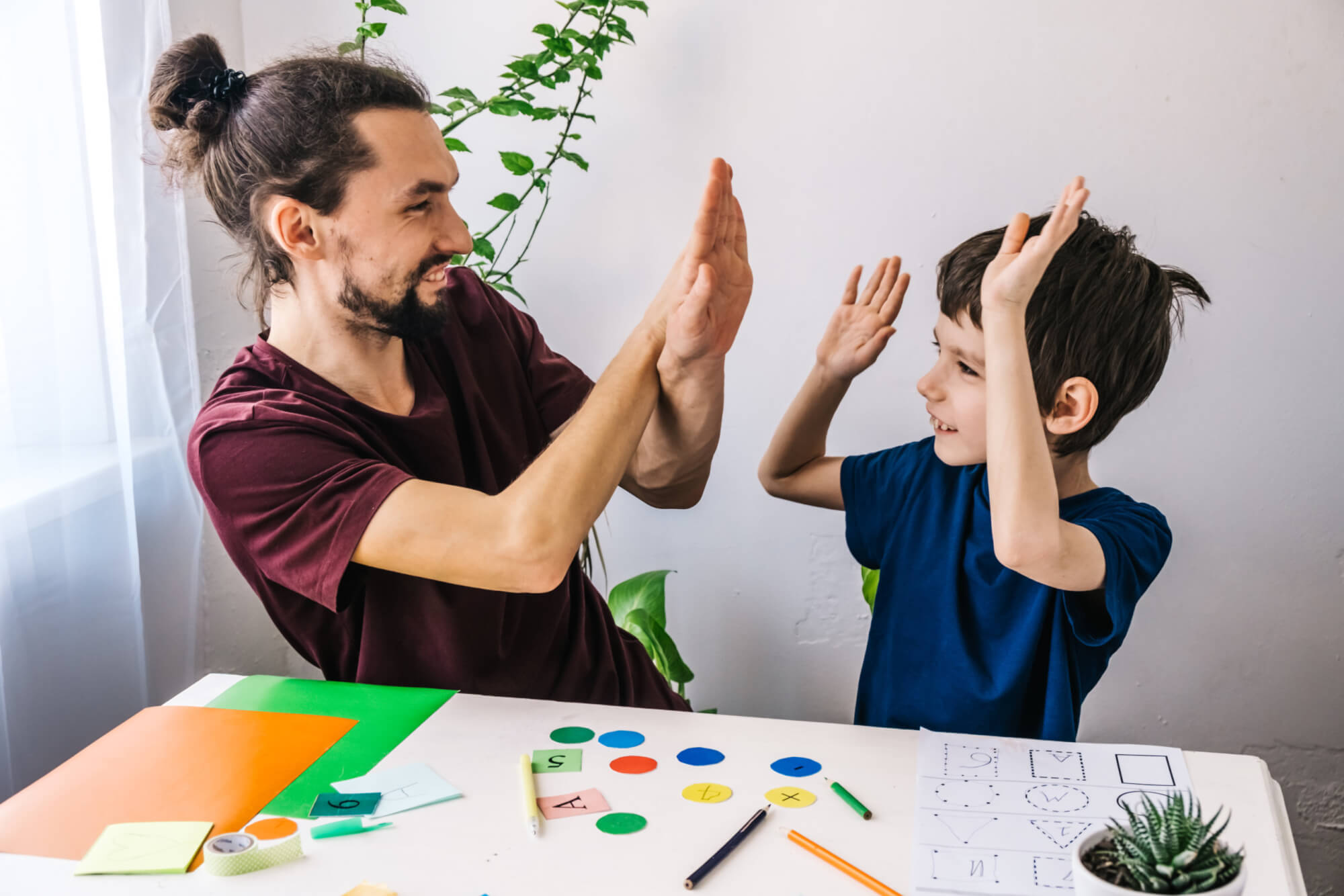 What is R+?
Positive Reinforcement
The presentation of a stimulus contingent on a behavior which results in a future frequency of that behavior
Positive Reinforcement
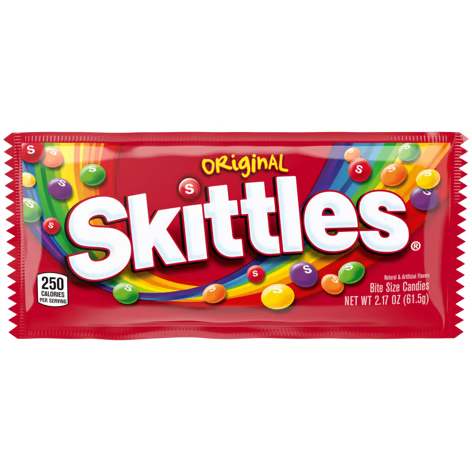 Child Tantrums
R+
COERCION CYCLE
Parent refuses             Child                  Parent                 Child quiets
 to buy Candy           Tantrums            gives in 	             Down
  
  Bad News				 			Good News
   For Child				   			For Child
			              		Bad News			           			    Good News
			              		For Parent			             			For Parent
R+
R-
30
[Speaker Notes: What could we do differently? (Parent teaches child earlier that tantrums = going to car without candy, but helping to take items out of the cart = candy)]
What is R-?
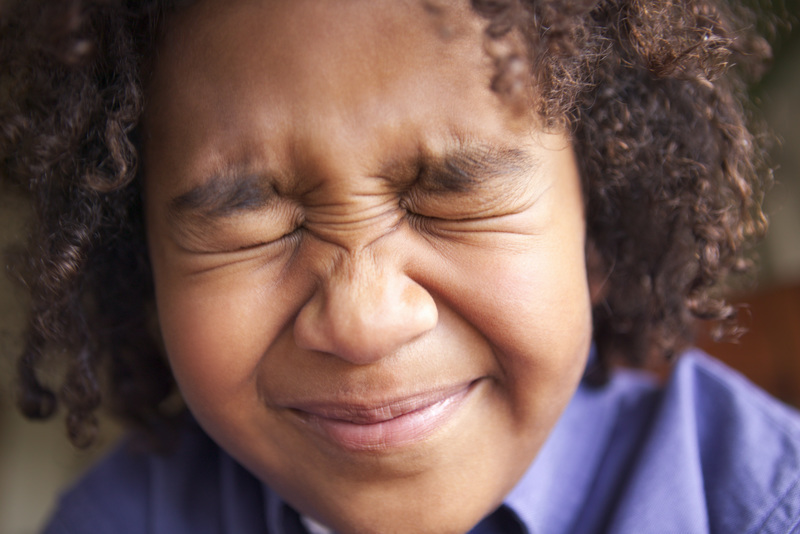 Negative Reinforcement
The removal of a stimulus contingent on a behavior which results in a future frequency of that behavior
Negative Reinforcement
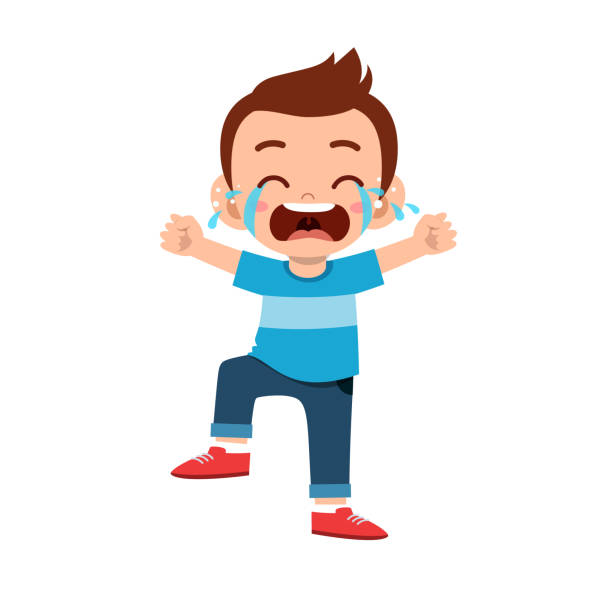 Parent gives in (gives candy)
R-
COERCION CYCLE
Teacher 	      	
  Corrects           	       		     	    
  Student				           				

  Bad News				     			
 For Student
33
COERCION CYCLE
Teacher 	      	Student yells,         
  Corrects           Insults teacher	       		     	    
  Student				           				

  Bad News				     			
 For Student				     			
			          		Bad News			           					
			         		For Teacher
34
COERCION CYCLE
Teacher 	      	Student yells,         Teacher sends            
  Corrects           Insults teacher	       	student to 	     	    
  Student				           				   office

  Bad News				     			Good News
 For Student				     			For Student
			          		Bad News			           					
			         		For Teacher
R-
35
COERCION CYCLE
Teacher 	      	Student yells,         Teacher sends            Yelling
  Corrects           Insults teacher	       	student to 	     	    Stops
  Student				           				   office

  Bad News				     			Good News
 For Student				     			For Student
			          		Bad News			           					Good News
			         		For Teacher			           				For Teacher
R-
R-
36
COERCION CYCLE
Staff says              Person starts             Staff sends          Person
“Set the Table”          breaking                  Person to 	        Leaves
							    things	          		his room
  
  Bad News				   				   Good News
 For Person				        			    For Person
			             		Bad News			         				Good News
			              		For Staff			             			   For Staff
R-
R-
37
[Speaker Notes: What could we do differently? (Staff teaches person earlier to ask for break)]
COERCION CYCLE
“Put your things away”
“Fine! I’ll do it myself”
Kicks & Hits
Stop
Kicks & Hits
38
COERCION CYCLE
Child Learning Trial:

   Antecedent                       Behavior                      Consequence
“Put your things away”
“Fine! I’ll do it myself”
Kicks & Hits
Stop
Kicks & Hits
Antecedent                       Behavior                      Consequence

Adult Learning Trial:
39
COERCION CYCLE
Child Learning Trial:

   Antecedent                       Behavior                      Consequence
“Put your things away”
“Fine! I’ll do it myself”
Kicks & Hits
Stop
Kicks & Hits
Antecedent                       Behavior                      Consequence

Adult Learning Trial:
40
COERCION CYCLE
Child Learning Trial:

   Antecedent                       Behavior                      Consequence
“Put your things away”
“Fine! I’ll do it myself”
Kicks & Hits
Stop
Kicks & Hits
Antecedent                       Behavior                      Consequence

Adult Learning Trial:
41
Activity: Make your own COERCION CYCLE
Staff Behavior
Child Response
Staff Response
Client Behavior
42
[Speaker Notes: Fill in the boxes to make your own coercion cycle, and then circle the client learning trial and the staff learning trial.]
BREAK THIS COERCION CYCLE
“Put your things away”
“Fine! I’ll do it myself”
Kicks & Hits
Stop
Kicks & Hits
43
BREAK THIS COERCION CYCLE
Praise and more help (work)
Reaches for the item
Help child by handing items to put away
“Fine! I’ll do it myself”
Kicking & Hitting
Never start
Kicks & Hits
44
BREAK THIS COERCION CYCLE
Praise and more help help
Reaches for the item
Help child by handing items to put away
“Fine! I’ll do it myself”
Kicking & Hitting
Never start
Kicks & Hits
Can I do it later?
45
[Speaker Notes: Talk about the importance of FCT – and matching treatment to function
Escape – talk about people who were at the VBMAPP workshop.]
Behavior
(what child does)
Consequence
Antecedent
(what you do)
Consequence
(what you do)
Puts things Away
Goal #1
Reward
Challenging Behavior Trajectory
“Sure, thanks for asking”
“Put your things away”
Kick & Hit
Can I do it later?
Goal #2
TEACH REPLACEMENT (COMPETING) BEHAVIOR
46
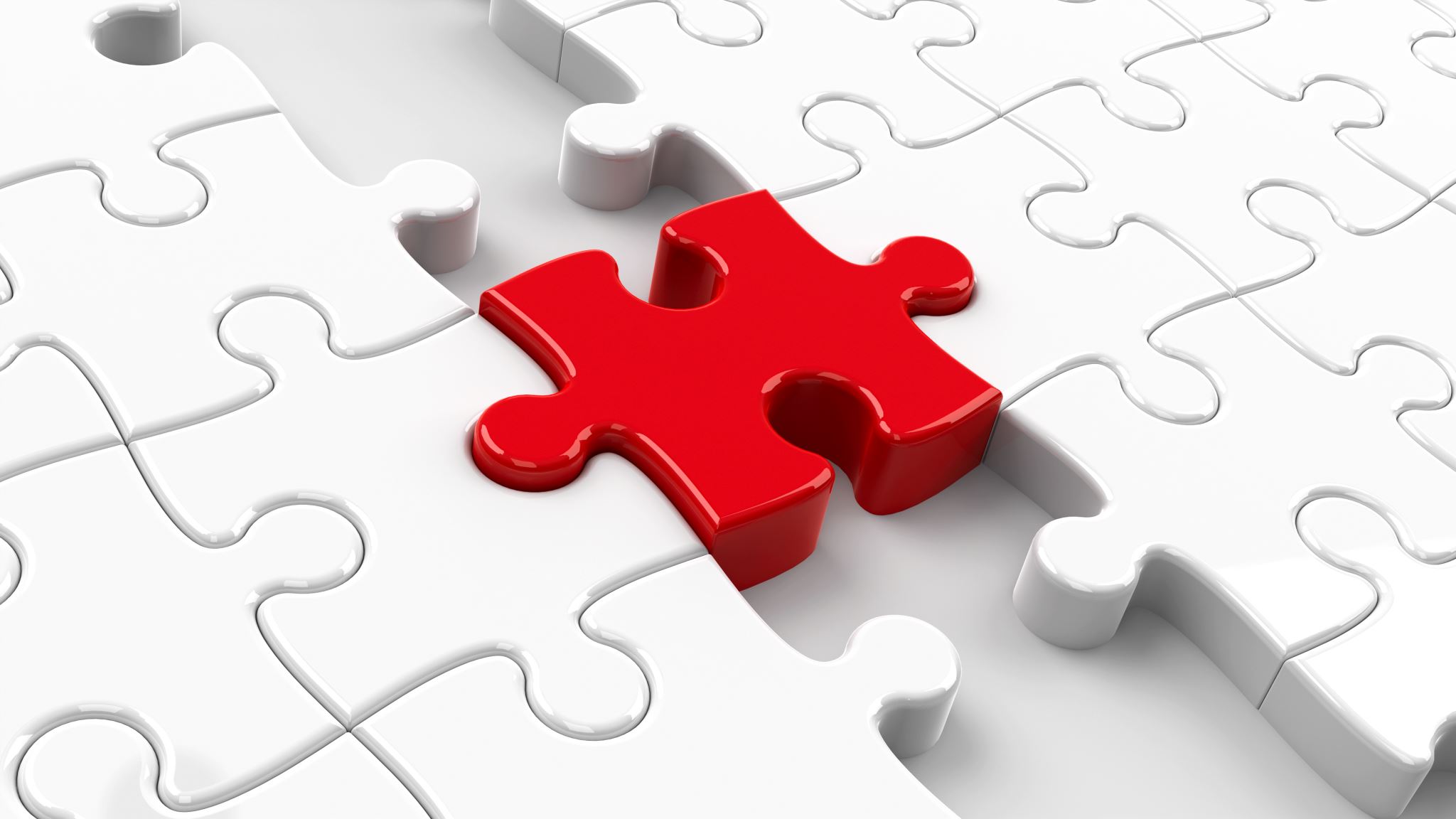 Break the Coercion Cycle by Creating Competing Replacement Behavior
If replacement behaviors are to be acquired and maintained, they must effectively compete with challenging behaviors in producing the desired function

Require less time or effort to employ (it is easier to tell a peer no than it is to fight with a peer)
Result in greater amounts or intensity of reinforcement (e.g., the student  who is escape motivated receives a 10-minute break for compliance instead of 5-minutes of time-out for noncompliance)
Produce the function more frequently (e.g., staff attention initially is delivered on a continuous schedule for appropriate behavior) 
Result in more immediate reinforcement (e.g.,  the student receives a break form a task within 10 seconds of making the request)
47
[Speaker Notes: Define each code and give examples how we will meet this during our training]
Behavior
Antecedent
Consequence
Consequence
Challenging Behavior Trajectory
Keep more time on computer
Told to stop using computer
Hits Pushes and Kicks
Another example of a REPLACEMENT behavior
48
Behavior
Antecedent
Consequence
Stop playing and walk away
“Thank you”
Goal #1
Challenging Behavior Trajectory
Keep more time on computer
Told to stop using computer
Hits Pushes and Kicks
Another example of a REPLACEMENT behavior
49
Behavior
Antecedent
Consequence
Stop playing and walk away
“Thank you”
Goal #1
Challenging Behavior Trajectory
Keep more time on computer
Told to stop using computer
Hits Pushes and Kicks
Ask for 2 more minutes
Goal #2
Another example of a REPLACEMENT behavior
50
Behavior
Antecedent
Consequence
Challenging Behavior Trajectory
Reminded to Take a bath
Chase/Catch and bring him back
Runs away
Another example of a REPLACEMENT behavior
51
Behavior
Antecedent
Consequence
Go to bathroom, get undressed
“Thank you”
Goal #1
Challenging Behavior Trajectory
Reminded to Take a bath
Chase/Catch and bring him back
Runs away
Another example of a REPLACEMENT behavior
52
Behavior
Antecedent
Consequence
Go to bathroom, get undressed
“Thank you”
Main Goal
Challenging Behavior Trajectory
Reminded to Take a bath
Chase/Catch and bring him back
Runs away
Ask to be chased
Goal #2
Another example of a REPLACEMENT behavior
53
Behavior
Antecedent
Consequence
Challenging Behavior Trajectory
Told to put Candy back in grocery store
Keeps the Candy bar
Cries, kicks, screams
Another example of a REPLACEMENT behavior
54
Behavior
Antecedent
Consequence
Put the candy back
“Thank you”
Goal #1
Challenging Behavior Trajectory
Told to put Candy back in grocery store
Keeps the Candy bar
Cries, kicks, screams
Another example of a REPLACEMENT behavior
55
Behavior
Antecedent
Consequence
Put the candy back
“Thank you”
Goal #1
Challenging Behavior Trajectory
Told to put Candy back in grocery store
Keeps the Candy bar
Cries, kicks, screams
Ask for the candy
Goal #2
Another example of a REPLACEMENT behavior
56
Behavior
Antecedent
Consequence
Challenging Behavior Trajectory
Brother leaves her alone
Pulls his hair and bites
Brother teases her
Another example of a REPLACEMENT behavior
57
Behavior
Antecedent
Consequence
Tell him to stop
Teasing continues
Goal #2
Challenging Behavior Trajectory
Brother leaves her alone
Pulls his hair and bites
Brother teases her
Another example of a REPLACEMENT behavior
58
Behavior
Antecedent
Consequence
Tell him to stop
Teasing continues
Goal #1
Challenging Behavior Trajectory
Brother leaves her alone
Pulls his hair and bites
Brother teases her
Goal #2
Tell adult
Another example of a REPLACEMENT behavior
59
Behavior
Antecedent
Consequence
Challenging Behavior Trajectory
Sent to his Room (escapes)
Tips chairs, breaks glass
Asked to set the table
Another example of a REPLACEMENT behavior
60
Behavior
Antecedent
Consequence
Sets the table
No escape
Goal #1
Challenging Behavior Trajectory
Sent to his Room (escapes)
Tips chairs, breaks glass
Asked to set the table
Another example of a REPLACEMENT behavior
61
Behavior
Antecedent
Consequence
Sets the table
No escape
Goal #1
Challenging Behavior Trajectory
Sent to his Room (escapes)
Tips chairs, breaks glass
Asked to set the table
Ask for help or a “pass”
Goal #2
Another example of a REPLACEMENT behavior
62
Behavior
(what child does)
Consequence
Antecedent
(what you do)
Consequence
(what you do)
Planned Reinforcer
Preferred Behavior
Goal #1
Antecedent
Challenging Behavior Trajectory
Challenging Behavior
Natural
Reinforcer
Replacement
Behavior
Goal #2
Your Turn – Please diagram your own cycle on the next slide
63
[Speaker Notes: Have staff diagram their own coersion cycles]
Behavior
(what child does)
Consequence
Antecedent
(what you do)
Consequence
(what you do)
Goal #1
Challenging Behavior Trajectory
Goal #2
Your Turn – Please diagram your own cycle
64
[Speaker Notes: Have staff diagram their own coersion cycles
Share with group, have a few examples up at the board]
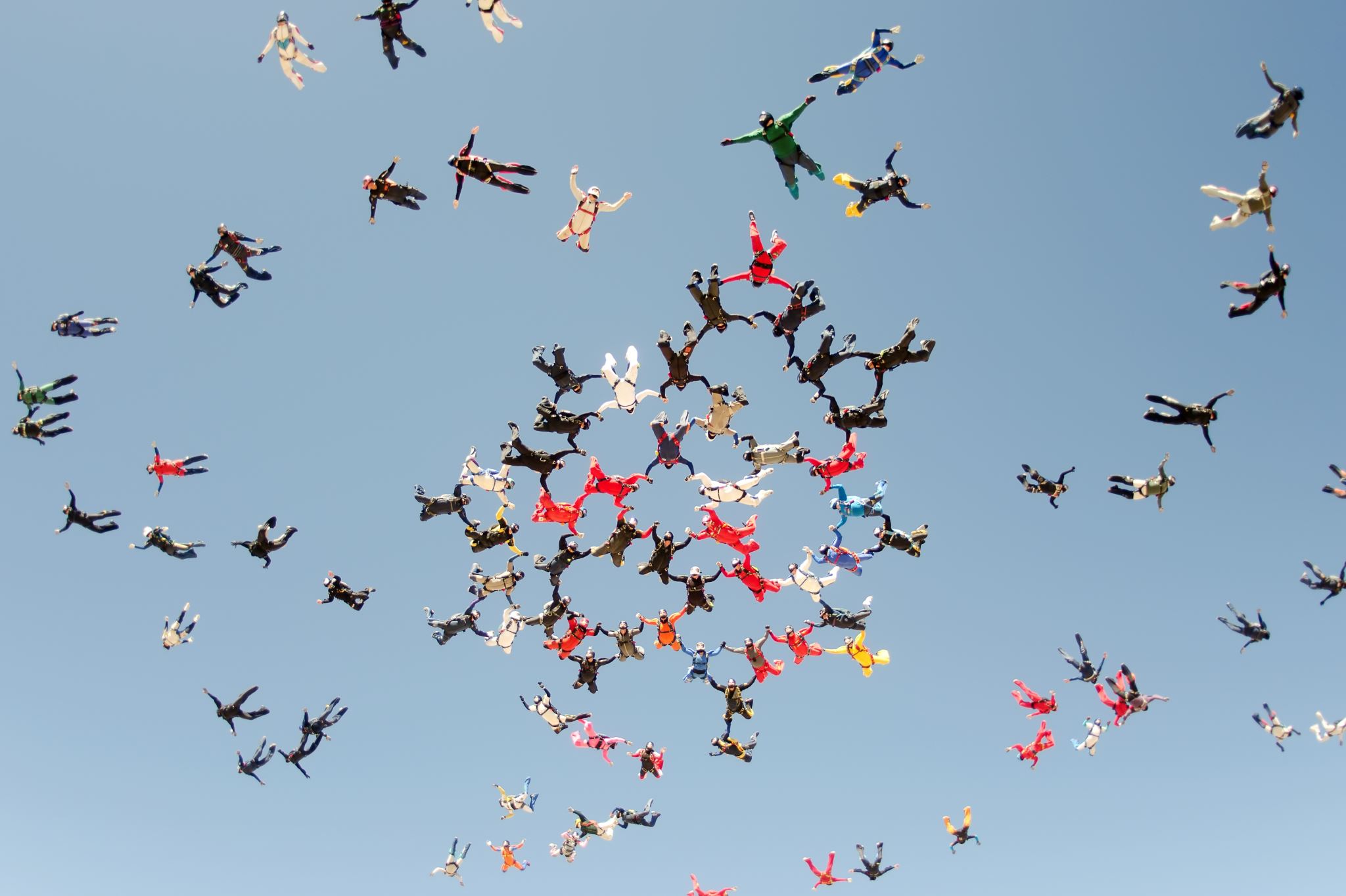 But, sometimes there is no pattern…
Sometimes behavior seems erratic, even after you have collected and analyzed the ABC’s
Why?
Always consider the Motivating Operation (MO)
65
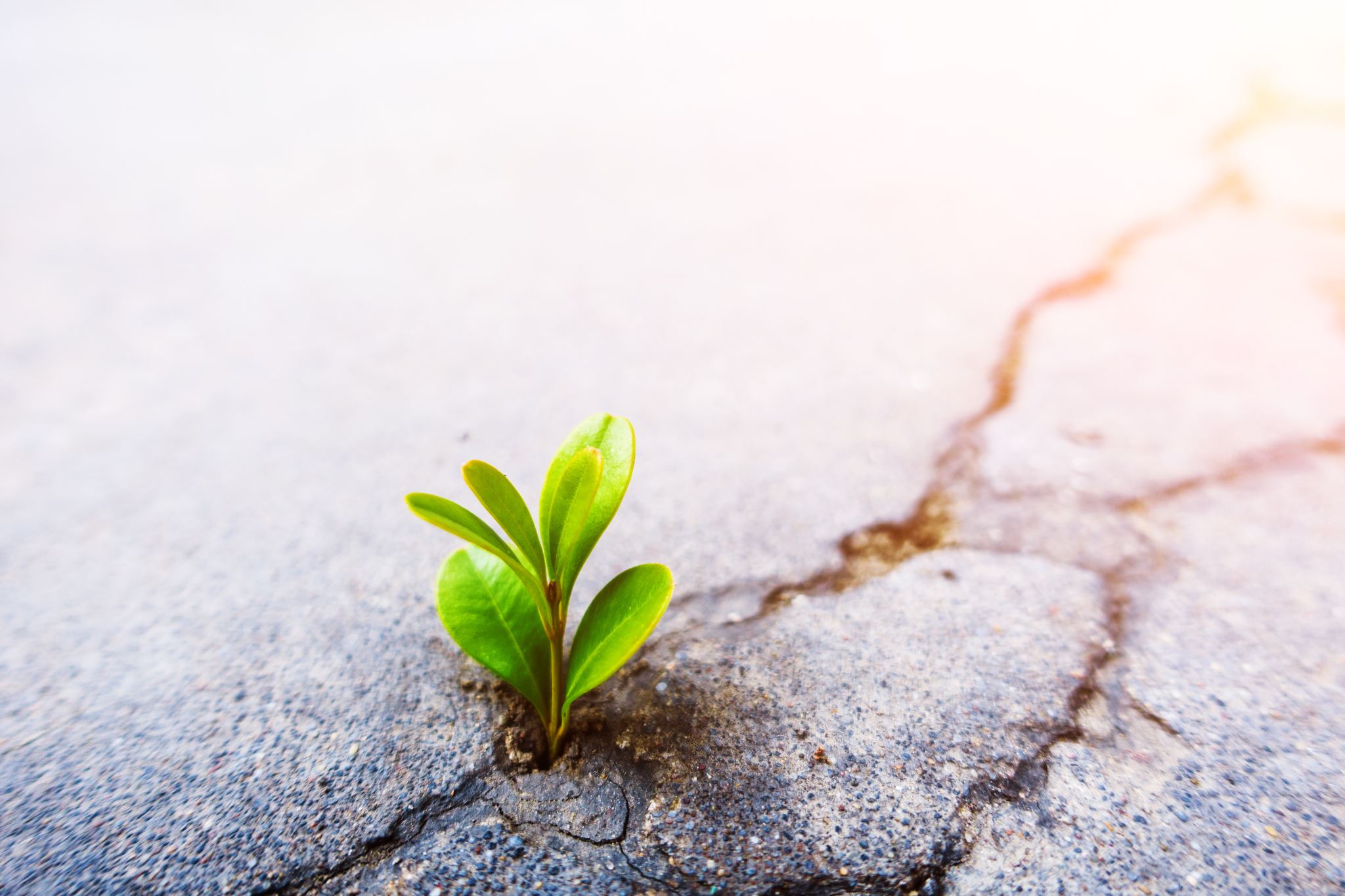 Motivating Operations
How behavior analysts think about motivation
Environmental events that influence behavior
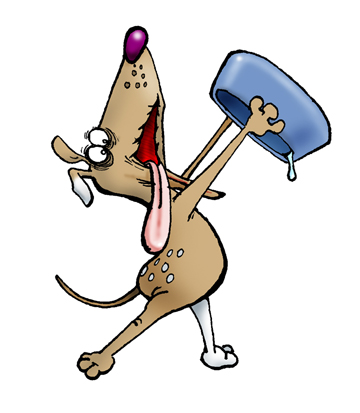 Most Common Motivating Operations
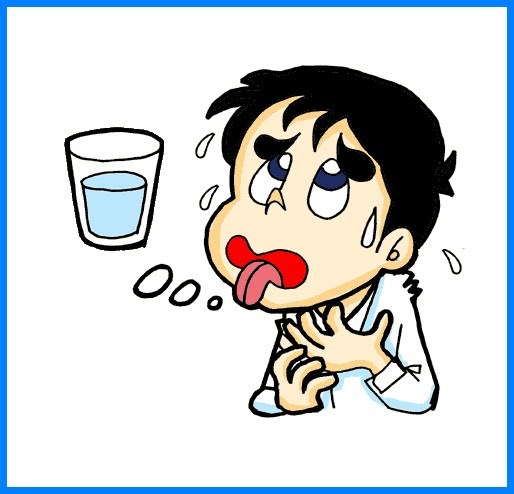 Deprivation: Withholding an item/activity which then increases the value of that item/activity
Satiation: Consuming a substantial amount of an activity/item which then decreases the value of that item/activity
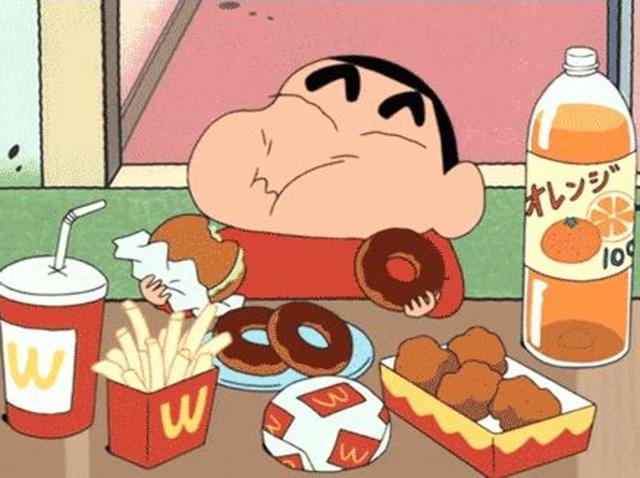 Behavior
Antecedent
Consequence
Consequence
Challenging Behavior Trajectory
Keep more time on computer
Told to stop using computer
Hits Pushes and Kicks
Remember this example?
68
Motivating Operation (MO)
Behavior
Antecedent
Consequence
Consequence
Stop playing and walk away
“Thank you”
Free Access to Computer
Told to stop using computer
Keep more time on computer
Hits Pushes and Kicks
Limited Access to Computer
How MOs affect behavior
69
[Speaker Notes: Talk about the value altering affect and the behavior altering affect]
Behavior
Antecedent
Consequence
Challenging Behavior Trajectory
Reminded to Take a bath
Chase/Catch and bring him back
Runs away
How about this one?
70
Motivating Operation (MO)
Behavior
Antecedent
Consequence
Consequence
Go to bathroom, get undressed
“Thank you”
Mom has been playing all day
Reminded to Take a bath
Chase/Catch and bring him back
Runs away
Mom has been at work all day
How MOs affect behavior
71
71
Behavior
Antecedent
Consequence
Challenging Behavior Trajectory
Told to put Candy back in grocery store
Keeps the Candy bar
Cries, kicks, screams
Let’s try this one
72
Motivating Operation (MO)
Behavior
Antecedent
Consequence
Consequence
Put the candy back
“Thank you”
It’s 1:00, just ate lunch
Told to put Candy back in grocery store
Keeps the Candy bar
Cries, kicks, screams
It’s 1:00, hasn’t had lunch yet
How MOs affect behavior
73
73
Objective Check
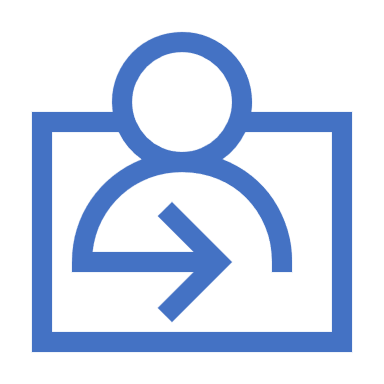 What must replacement behaviors be in order to be effective?
What is a coercion cycle, and how does it explain how challenging behaviors emerge?
How do MOs effect behavior?
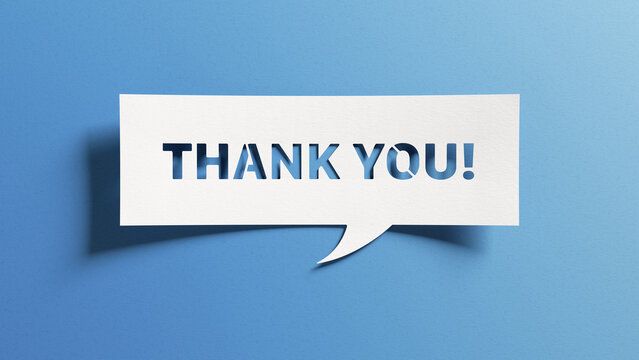